ВЫПУСК № 11
от 30.09.2021 г.
PRO COLLEGE
ЛУЧШАЯ СТУДЕНЧЕСКАЯ ГАЗЕТА
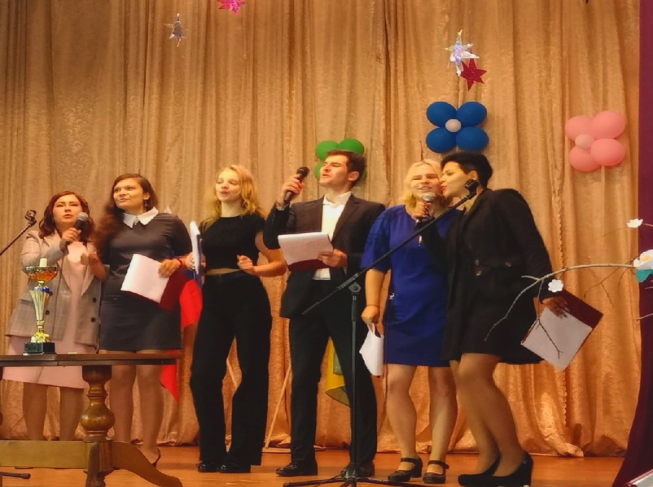 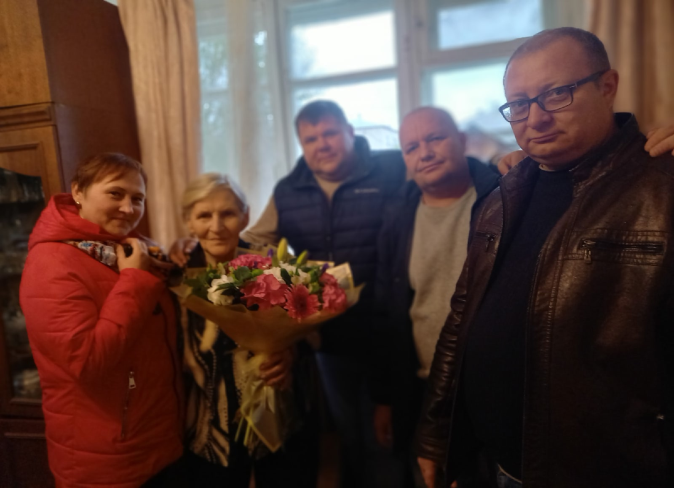 Колледжу – 90!
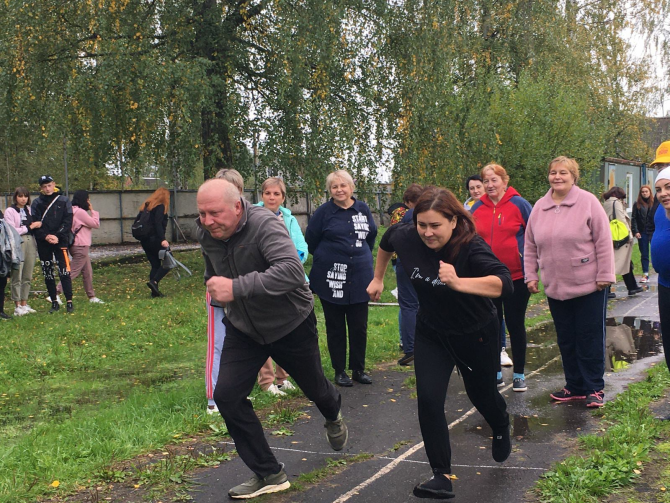 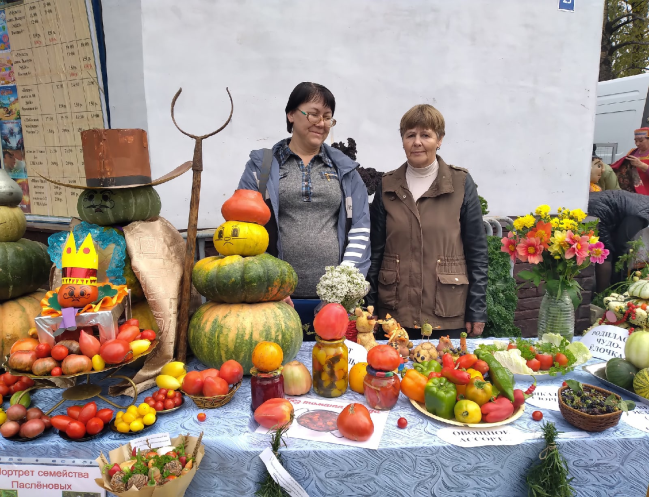 PRO COLLEGE: 
На всех ветрах навстречу юбилею
общее настроение – это и было одной из наших целей.» Несмотря на то, что затраченное на пробег время фиксировалось, организаторы не ставили себе целью довести преподавателей до сердечного приступа: наиболее подготовленные бежали на скорость, кто-то работал на результат. В итоге 90-метровку осилили 100 % прибывшего преподавательского состава. Примечательно, что судьями забега в этот раз выступили студенты: именно они фиксировали результаты и принимали участие в подготовке мероприятия под чутким руководством
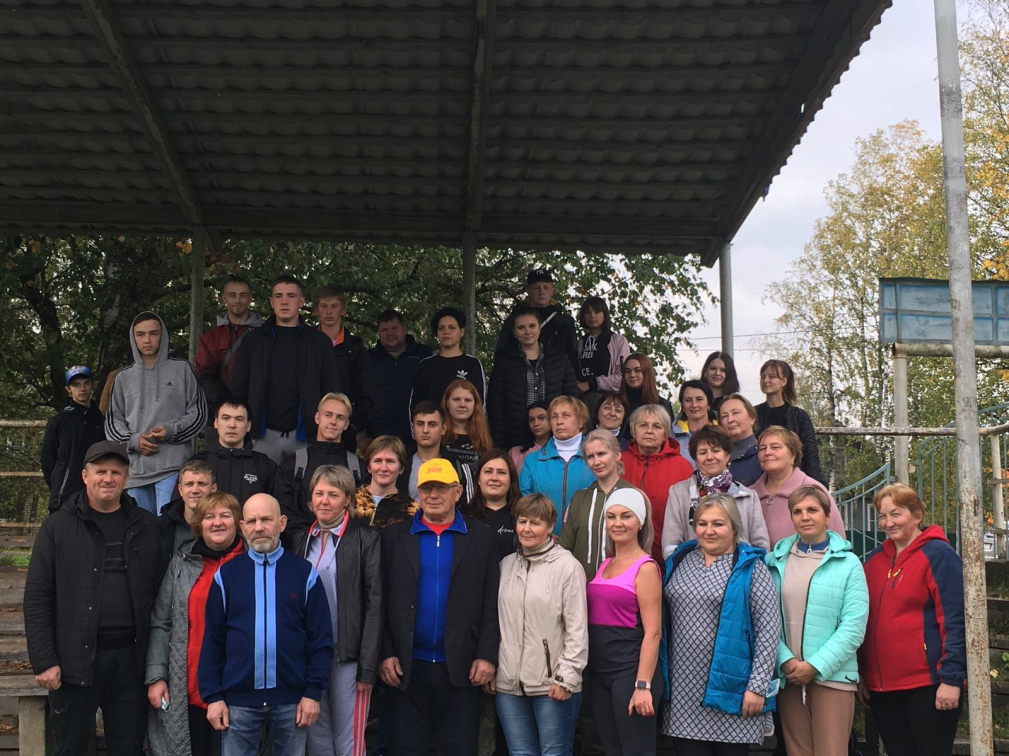 13 сентября в 14.00 на городском стадионе состоялся забег на дистанцию 90 метров. В спортивном соревновании приняли участие 26 преподавателей и сотрудников Пошехонского аграрно-политехнического колледжа.
Забег на 90 метров открыл цикл мероприятий, предваряющих приближающееся торжество.
В этом году колледж празднует юбилей – 90 лет со дня основания. Длина дистанции прямиком отсылала к круглой дате. Екатерина Павловна
Винниченко, зам. директора по воспитательной работе: «Мы очень хотели приблизить дату юбилея и пробежали 90-метровку ему навстречу. Всё прошло замечательно! Участники пришли в хороший физический тонус, поднялось
Александра Алексеевича Яблокова, 
руководителя физвоспитания:
«Хотелось бы, чтобы в подобных мероприятиях участвовало как можно больше людей, - пожелал Александр Алексеевич. - Чтобы все были здоровы и не пропускали соревнования. В конце сентября мы планируем провести легкоатлетический кросс для студентов. Сейчас я готовлю юношей к забегу на дистанцию 1000 метров и девушек на дистанцию 500 метров соответственно. Ольга Николаевна Викторович – директор: «Мы преследовали много целей путем проведения данного мероприятия: хотели
По итогам соревнования самым опытным участником стала Татьяна Борисовна Круду. Самым самоотверженным участником был признан Сергей Васильевич Емельянов. За мужество были отмечены Александр Геннадьевич Красильников и Наталия Александровна Белякова. Призерами соревнования среди мужчин стали: Александр Вадимович Жайкбаев, Александр Алексеевич Яблоков и Владимир Николаевич Холманов. Среди женщин первое место завоевала Ольга Николаевна Викторович. Серебро и бронзу получили Любовь Дмитриевна Канарейкина и Елена Анатольевна Богудинова.
в очередной раз заявить о колледже, о его активной спортивной жизни. Мы хотели поддержать спортивную репутацию учреждения, проверить свои силы и подать пример студентам. Честно, я восхищалась нашими преподавателями и сотрудниками. Приятно было наблюдать, как все болеют друг за друга и поддерживают. На меня произвело впечатление, что некоторые встали на старт, несмотря на недавние травмы, как коллеги, споткнувшись во время забега о неровности мокрой дорожки, поранившись, продолжили забег. После недолгих совещаний мы ввели номинацию «За мужество».
PRO COLLEGE: 
День знаний
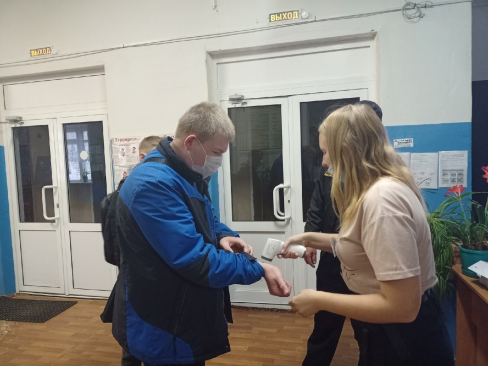 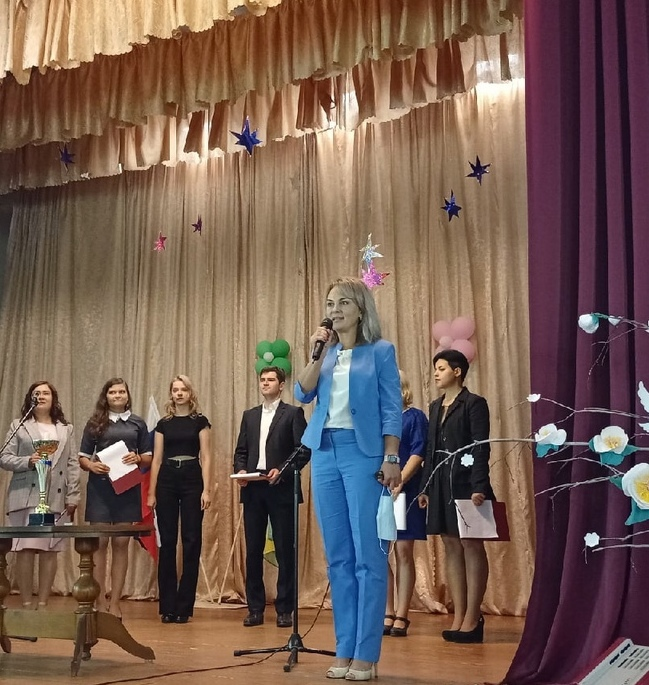 Александра Вадимовича Жайкбаева. С творческим подарком для студентов выступил выпускник Пошехонского аграрно-политехнического колледжа - Тимофей Куприянов.
Одновременно с линейкой в группах 2х - 4х курсов проходили классные часы, а в библиотеке колледжа проходил Всероссийский открытый урок
ОБЖ (урок подготовки детей к действиям в условиях различного рода чрезвычайных ситуаций), подготовленный преподавателем
В.Н. Холмановым и сотрудниками библиотеки.
Благодарим всех участников мероприятий, организаторов, волонтеров, студентов!
С Днем знаний!
1 сентября в актовом зале колледжа прошла торжественная линейка для первокурсников, посвященная Дню знаний.
Со словами приветствия обратилась к студентам директор колледжа - Ольга Николаевна Викторович. Праздничную программу для ребят подготовили участники студии "Музыкальное развитие", под руководством
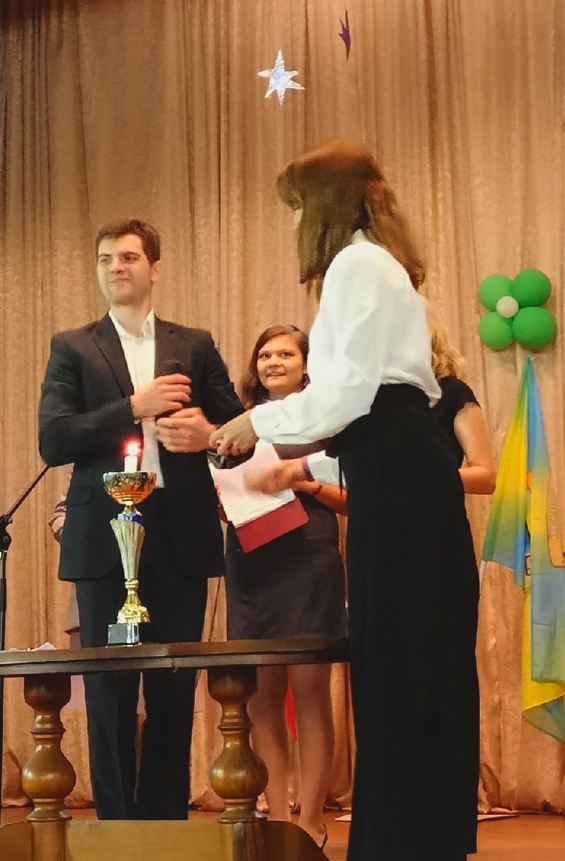 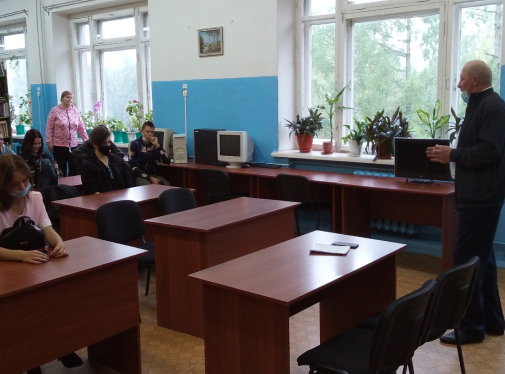 PRO COLLEGE: 
Дни единых действий
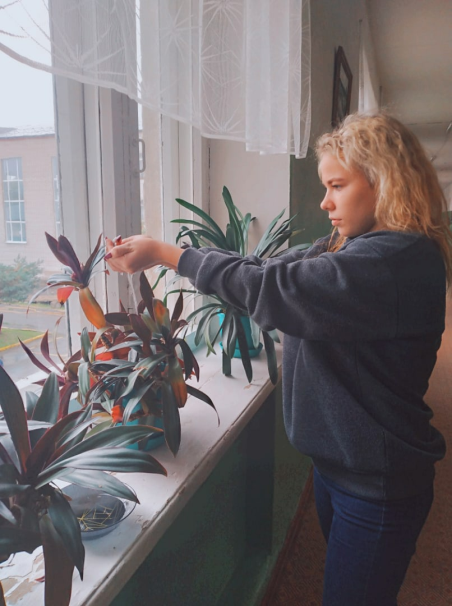 В период с 1 по 6 сентября в Пошехонском аграрно-политехническом колледже прошел ряд тематических мероприятий, посвященных Дню солидарности в борьбе с терроризмом. 1 сентября студенты стали участниками Всероссийского открытого урока ОБЖ (урок подготовки детей к действиям в условиях различного рода чрезвычайных ситуаций), подготовленного преподавателем В.Н. Холмановым и сотрудниками библиотеки. 2 сентября среди сотрудников и студентов колледжа проведен инструктаж по антитеррористической безопасности.
3 сентября организован урок памяти, посвященный жертвам террористических атак в Российской Федерации и открытый урок, посвященный дню окончания Второй мировой войны. 6 сентября в рамках классных часов была организована тематическая беседа и проведена Всероссийская акция "Капля жизни". В память жертв Беслана, которые все три дня, находясь в заточении, не могли выпить ни капли воды, студенты набрали  в ладони  воду и с пожеланием светлой памяти всем безвинно погибшим, напоили цветы.
Вечером в общежитии колледжа прошло организационное собрание с участием
представителей полиции, пожарной части и комиссии по делам несовершеннолетних. Заместитель начальника отдела полиции "Пошехонский" С.А. Фомичев рассказал об уголовной ответственности за противоправные действия, в том числе терроризм. Студенты были ознакомлены с мерами предупреждения терроризма.
PRO COLLEGE: 
Продолжается набор в объединения дополнительного образования
PRO COLLEGE: 
Знакомство с новым составом Совета студентов
15 сентября в актовом зале колледжа состоялось собрание, посвященное выбору юбилейного студенческого Совета. В мероприятии приняли участие 52 студента. На должность председателя Совета были номинированы 2 кандидатуры: Светлана Березина (группа ДО-31) и Карина Григорян (группа ДО-21).  За Светлану проголосовало большинство – это 28 человек, а за Карину -24. В итоге Светлана заняла пост председателя Совета, а Карина стала заместителем. Секретарем Совета была назначена Варвара Судакова (гр. ИХ-21).
Студенты наметили планы на учебный год, приняли решение о повторном собрании на котором обсудят перспективы работы студенческих объединений и общественных движений колледжа, а также роль Совета в организации и подготовке мероприятий к 90-летию колледжа. По завершении мероприятия студенты
отправились в кинотеатр «Юбилейный» на просмотр фильма «Небесная команда», который посвящен легенде Ярославского хоккея – команде «Локомотив», погибшей в авиакатастрофе 7 сентября 2011 года. 
Благодарим за оказанную поддержку руководство кинотеатра!
PRO COLLEGE: 
События
Международный день грамотности

Международный день грамотности (International Literacy Day) — один из международных дней, отмечаемых в системе Организации Объединенных Наций.
Он был учрежден ЮНЕСКО в 1966 году по рекомендации «Всемирной конференции министров образования по ликвидации неграмотности», состоявшейся в Тегеране в сентябре 1965 года, с целью напомнить о важности грамотности в жизни людей и общества и о необходимости укрепления усилий по ее распространению.
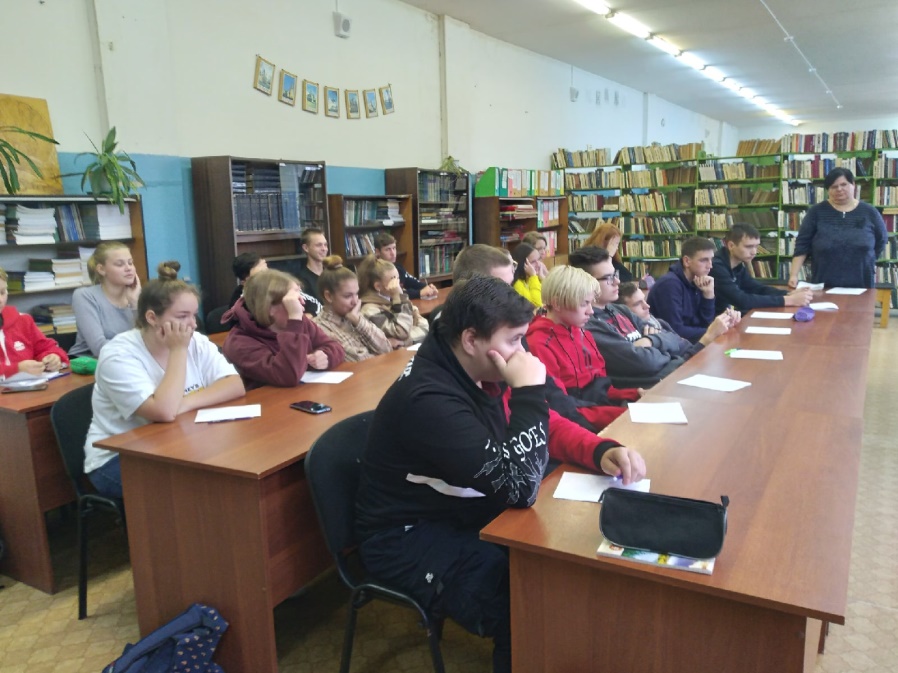 Дата празднования 8 сентября — день торжественного открытия этой конференции.
В связи с празднованием этого события, преподаватели русского языка и литературы Елена Павловна Новикова и Ирина Юрьевна Туркина совместно с сотрудниками библиотеки нашего колледжа организовали среди студентов 1-ых курсов диктант.
Для ребят был продемонстрирован тематический ролик и представлена выставка книг и словарей русского языка. Написание диктанта продолжалось на протяжении 45 минут. Совсем скоро мы узнаем результаты и оценим грамотность наших студентов. Ребята, чьи результаты покажут высокий уровень, будут отмечены грамотами.
PRO COLLEGE: События
собрали уникальнейшую композицию, посвященную юбилею нашего учреждения. Выставка сияла яркими красками, которые нам подарило это жаркое, теплое лето. Благодарим Вас за креативный подход и мастерство! 







Добрые визиты выпускников колледжа
14 сентября выпускники 1998 года выпуска специальности «Агрономия» собрались с особой миссией – поздравить с 80-летием горячо любимого
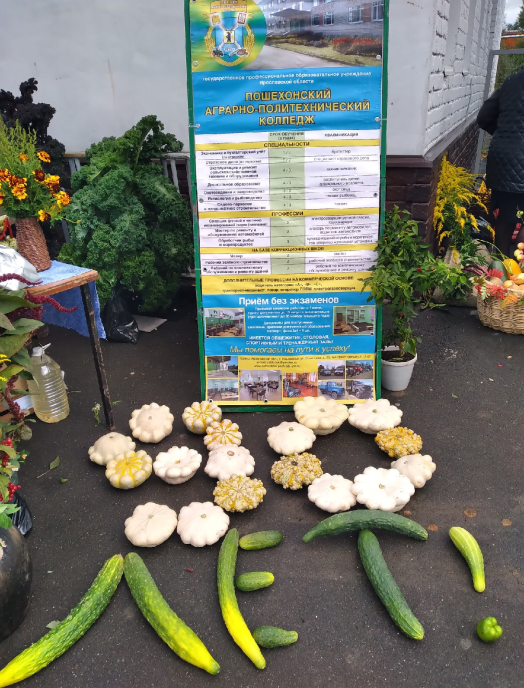 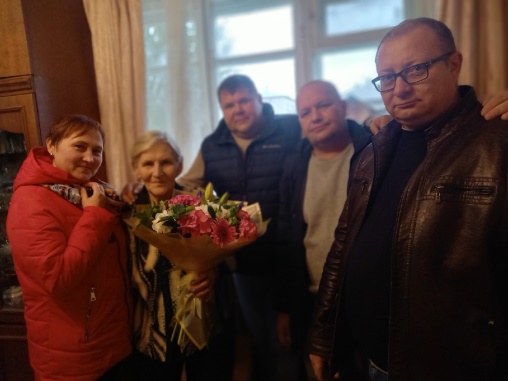 преподавателя спец.дисциплин Евгению Константиновну Ширяеву. 
Этот светлый праздник собрал вокруг себя
выпускников с разных уголков нашей необъятной Родины: Вологодская, Мурманская, Московская и Ярославская области.
Желаем Евгении Константиновне долгих лет жизни, крепкого здоровья, счастья и неиссякаемой энергии! С Днем рождения!
Пошехонье - АГРО
10 сентября на площадке кинотеатра «Юбилейный» прошла ежегодная сельскохозяйственная выставка «Пошехонье-АГРО». Коллектив и студенты Пошехонского аграрно-политехнического колледжа традиционно принимают в ней активное участие. Под руководством Татьяны Борисовны Круду и Галины Павловны Кукушкиной студенты
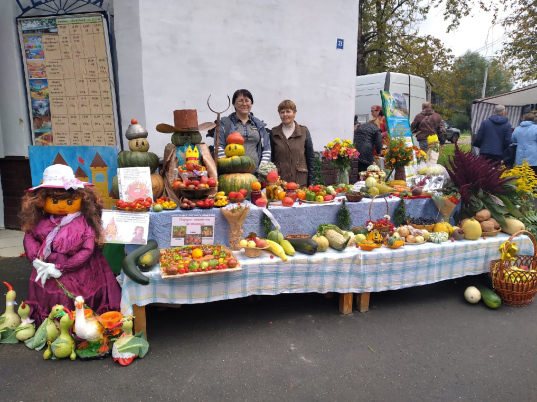 PRO COLLEGE: 
События
Пошехонского аграрно-политехнического колледжа была проведена профилактическая игра «Что? Где? Когда?». В процессе игры ребята узнали на какие органы человека оказывает пагубное влияние алкоголь и табакокурение, а также ответили на вопросы, касающиеся организации правильного питания.
В заключении мероприятия, ребятам были розданы буклеты о вреде алкоголизма.
#молодежь76 #Отклик #Росмолодежь #Росмолгрант #Россиястранавозможностей
Мероприятия 
МУ «Социальное агентство молодежи»

Мир без террора!

10 сентября для студентов Пошехонского аграрно-политехнического колледжа специалистами МУ "САМ" была проведена игра - викторина "Мир без террора", посвященная Дню солидарности в борьбе с терроризмом.

Ребята проверили свои знания.
✅ Повторили правила поведения во время террористической акта,
✅ Вспомнили трагедию в городе Беслане
✅ И уточнили для себя важное - быть бдительными, не
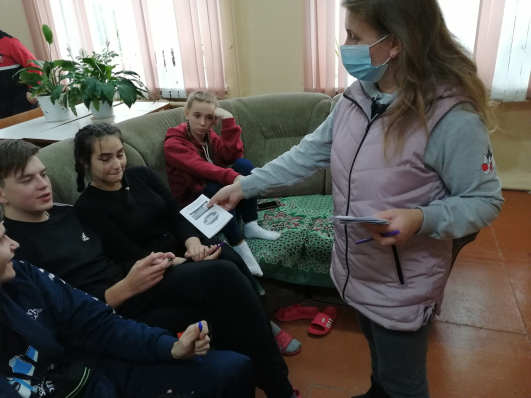 поддаваться панике и не спорить с террористами.
В завершении мероприятия, участникам были розданы буклеты и приглашения в спортивный клуб "Молодежка в спорте"
#дни_единых_действий_2021 #Откликайся_и_ты 

«Время действовать!»

В рамках областной профилактической акции, посвященной Всероссийскому Дню трезвости 16 сентября в общежитии